Министерство   образования РМ
Портфолио Кисляковой
Ольги Юрьевны,старшего воспитателя МАДОУ «Детский сад №18»г.о. Саранск
Дата рождения: 17.03.1969
Образование : высшее,
          МГПИ им. М.Е.Евсевьева, 1996 г.
Специальность: «Дошкольная педагогика и психология»
Квалификация: методист по дошкольному воспитанию, воспитатель в детском саду
Диплом: ЭВ № 049906
Стаж педагогической работы: 33 года
Общий трудовой стаж: 33 года
Стаж работы в данной должности: 12 лет
Наличие квалификационной категории: высшая квалификационная категория
Дата последней аттестации: 
          17 мая 2017 г.
           приказ МО РМ № 428 от 22.05.2017
Представление инновационного педагогического опытана сайте МАДОУ «Детский сад №18»
Тема: «Здоровьесберегающее сопровождение дошкольника посредством инновационных оздоровительных технологий»
Методическое сопровождение материалов деятельности образовательной организацииили отдельных педагогов на конференциях, семинарах, конкурсах (межаттестационный период)
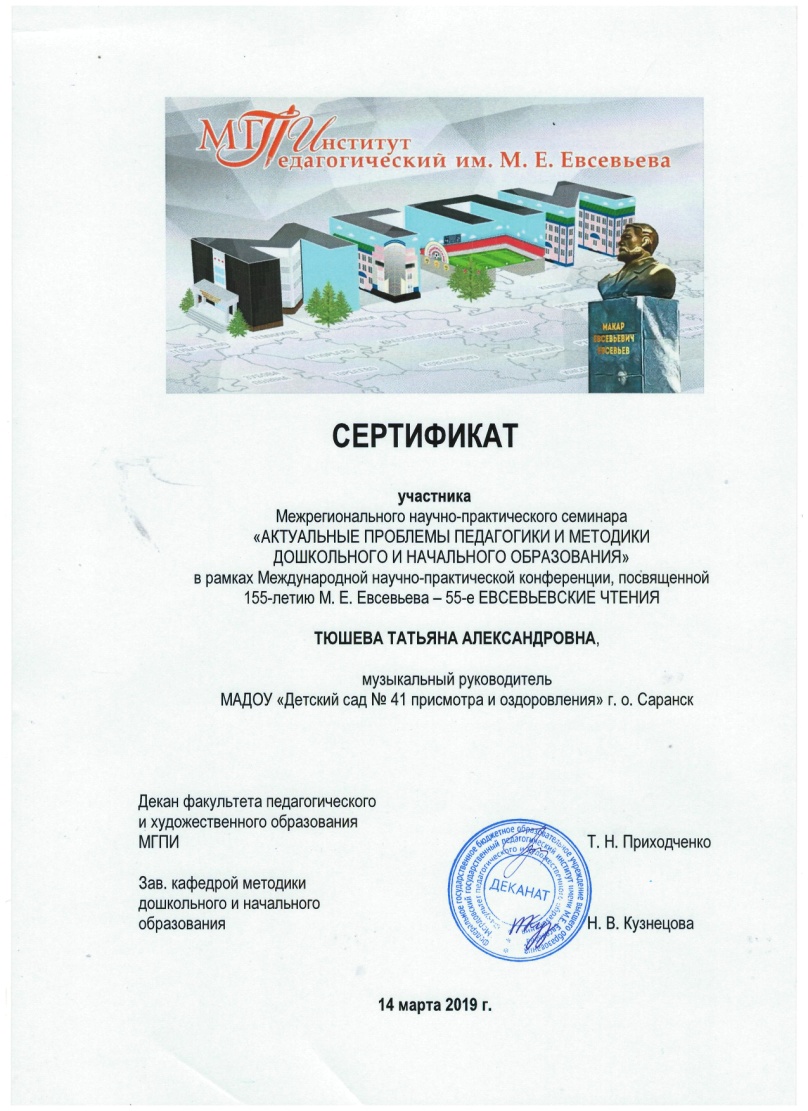 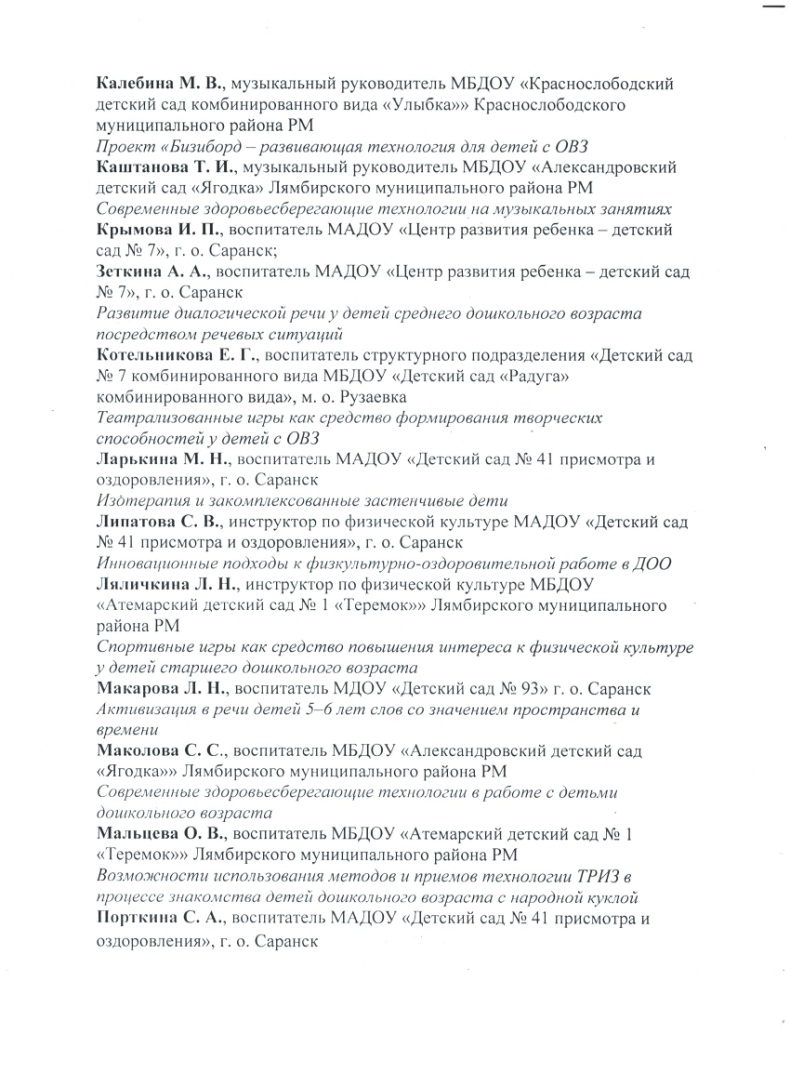 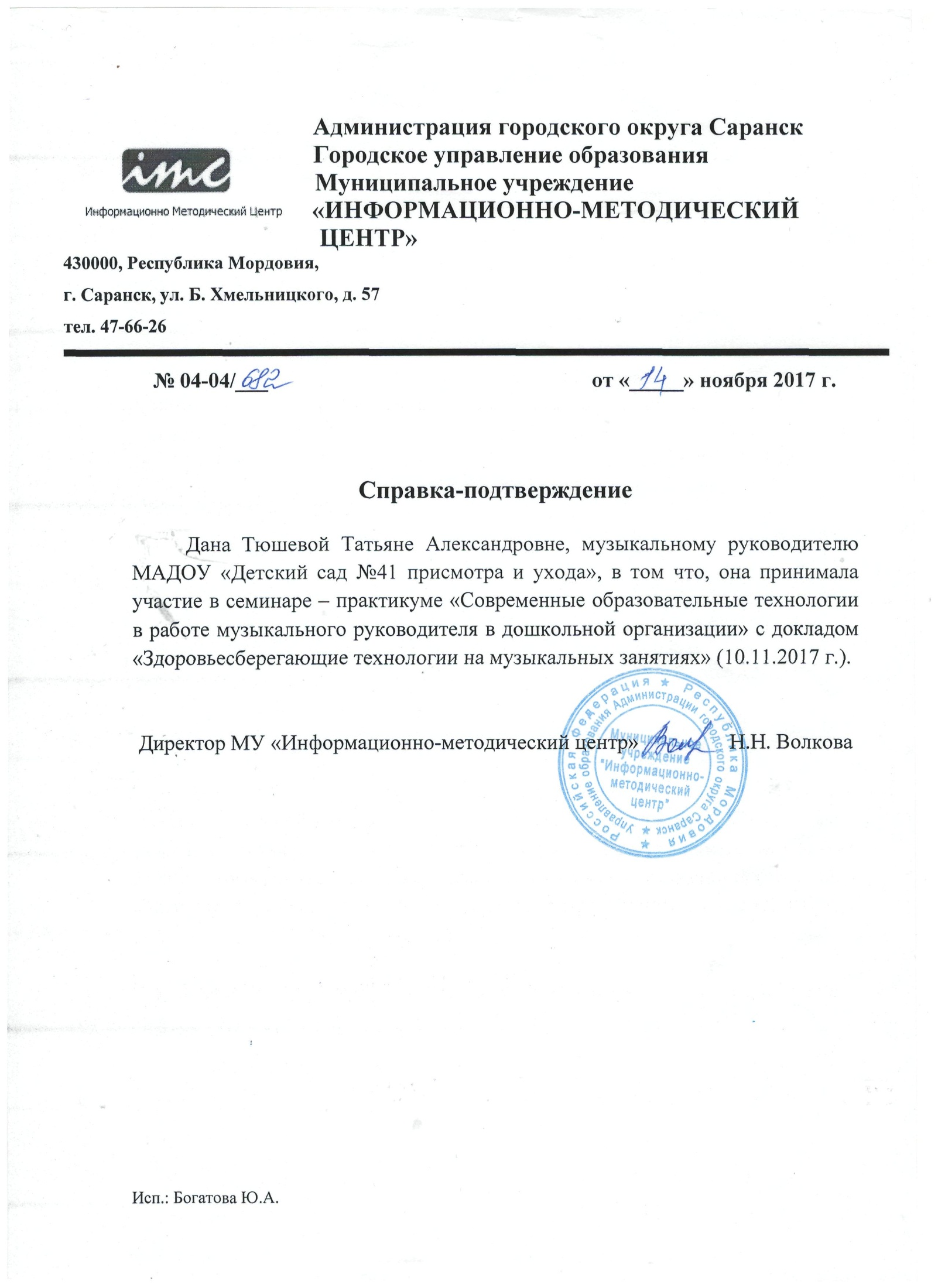 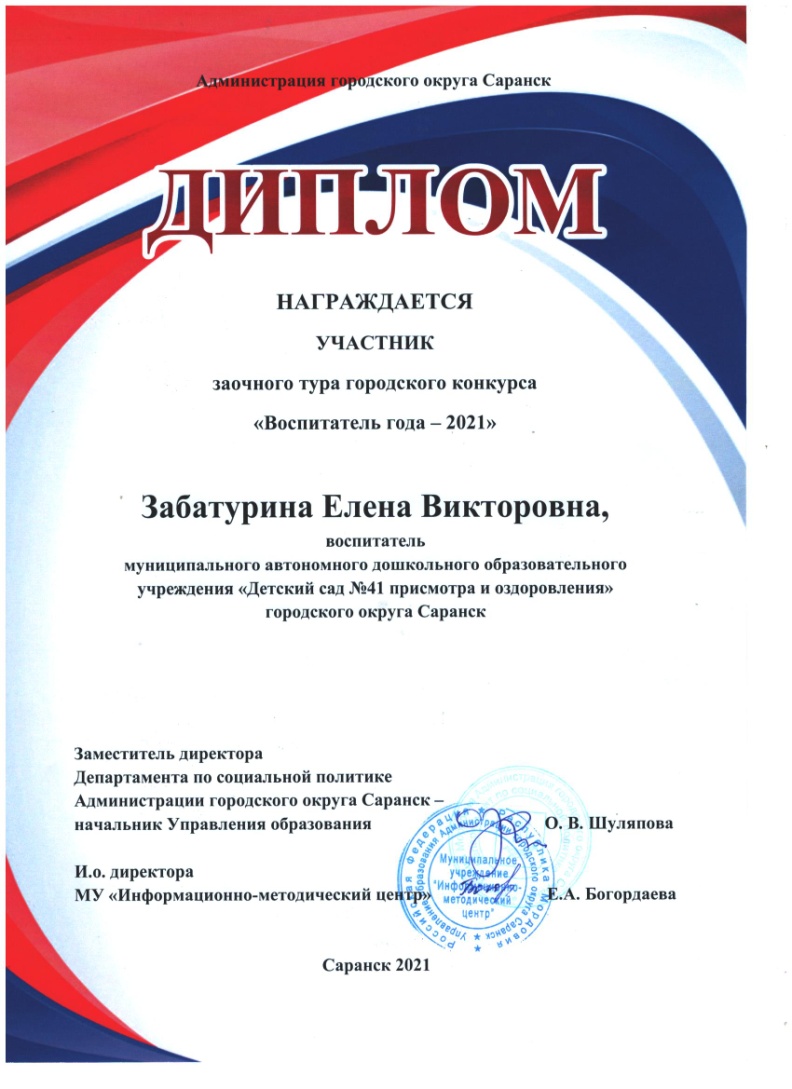 Эффективность деятельности
по аттестации педагогов
на квалификационные категории
Организация взаимодействия образовательной организации с научными, образовательными, социальными институтами
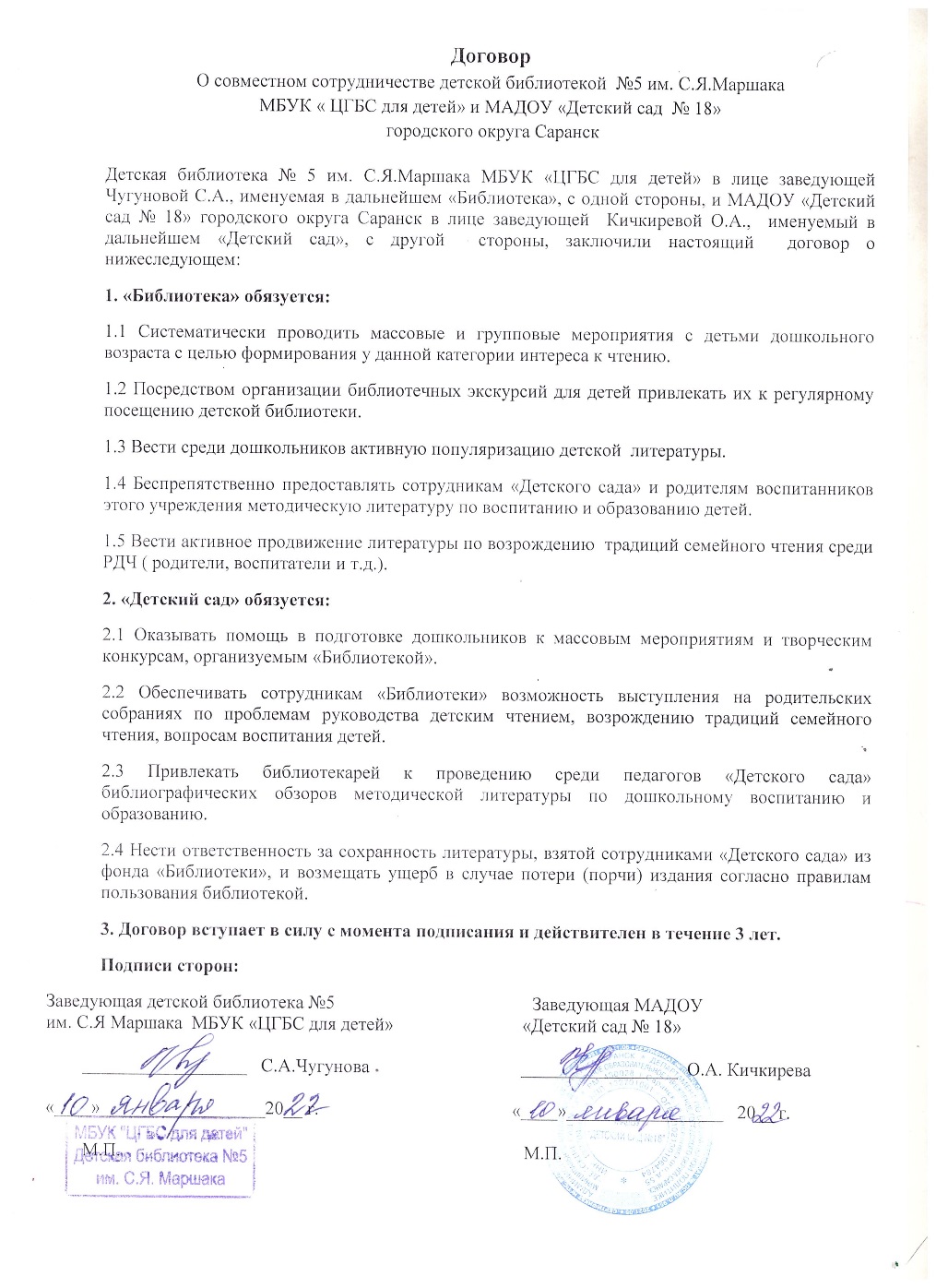 Результаты личного участия в инновационной (экспериментальной) деятельности
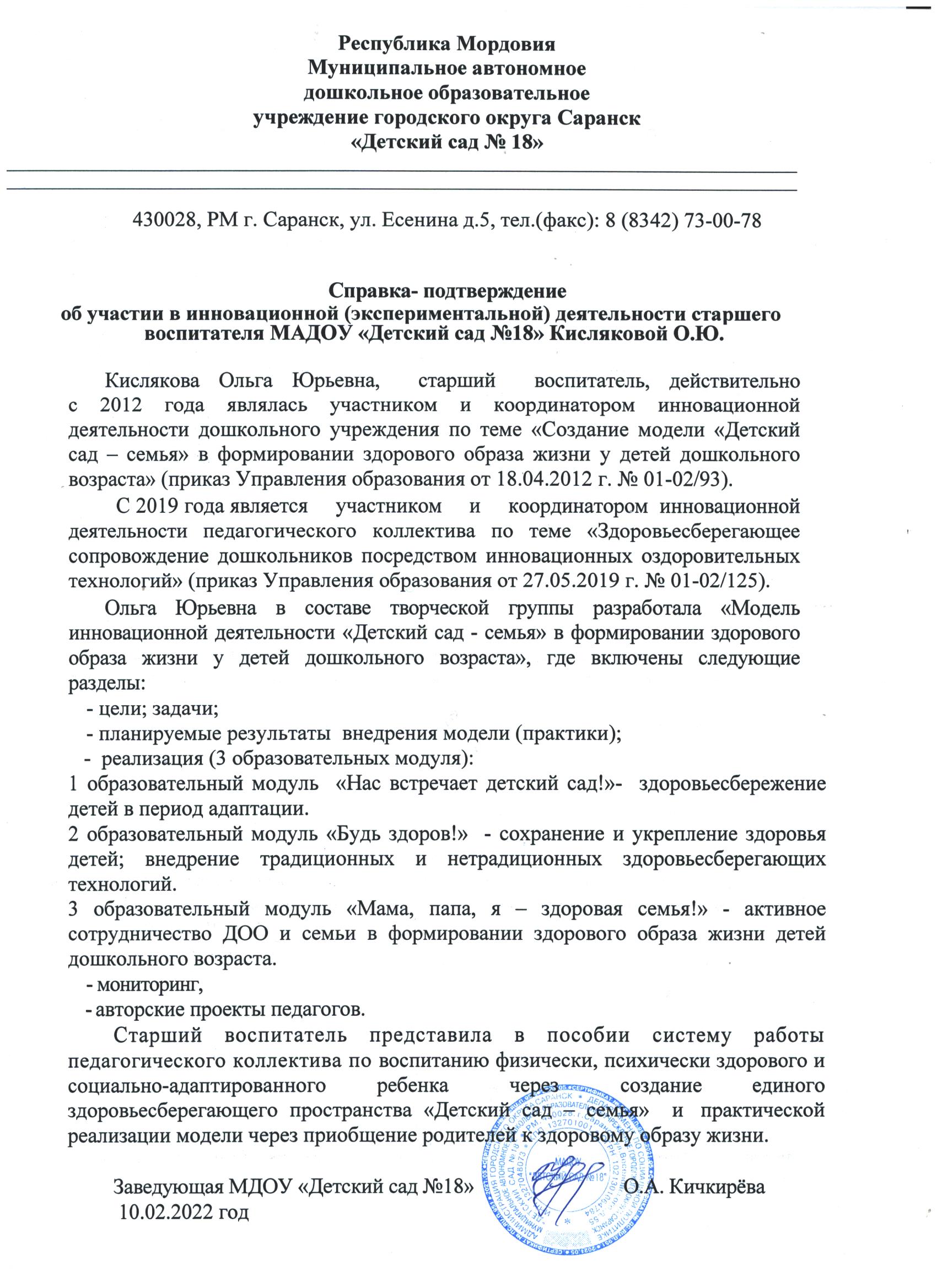 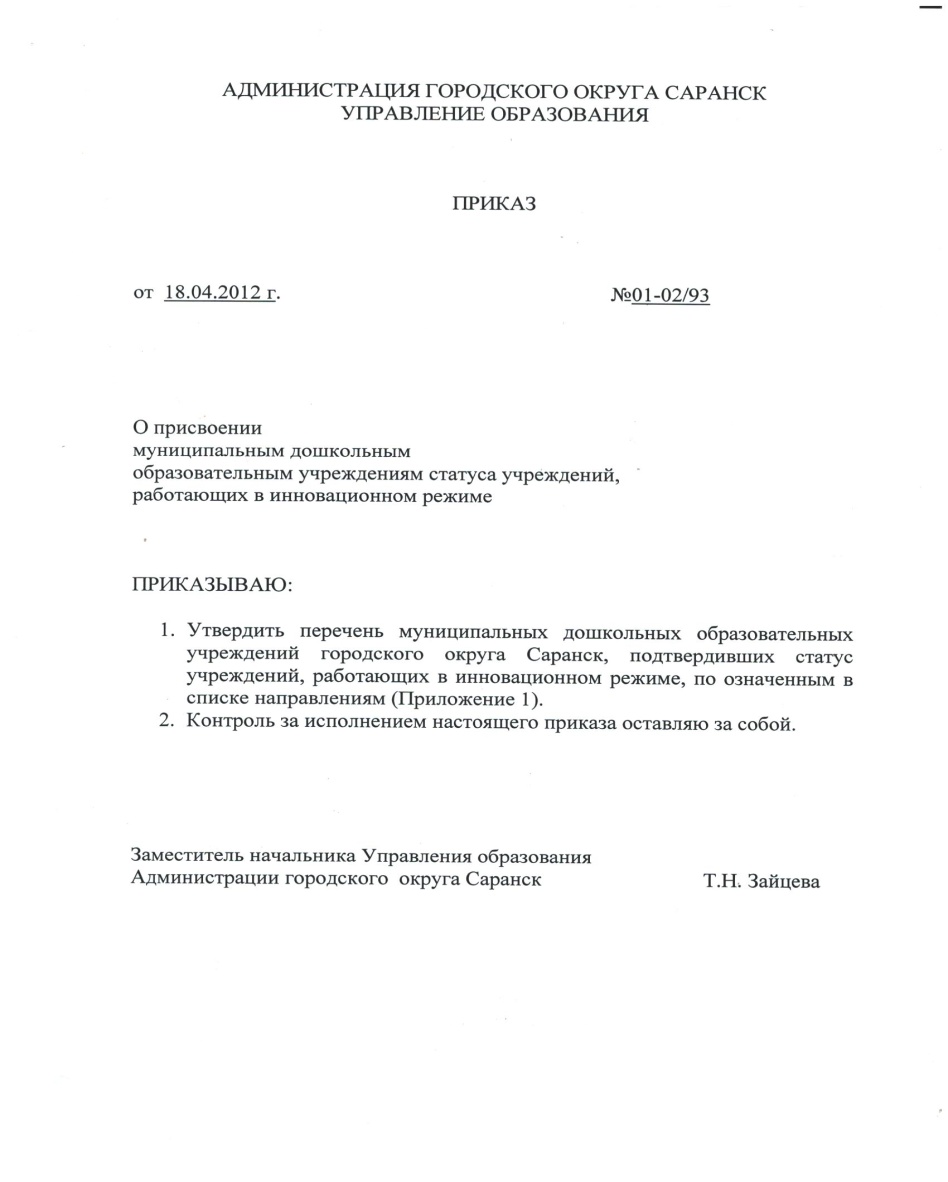 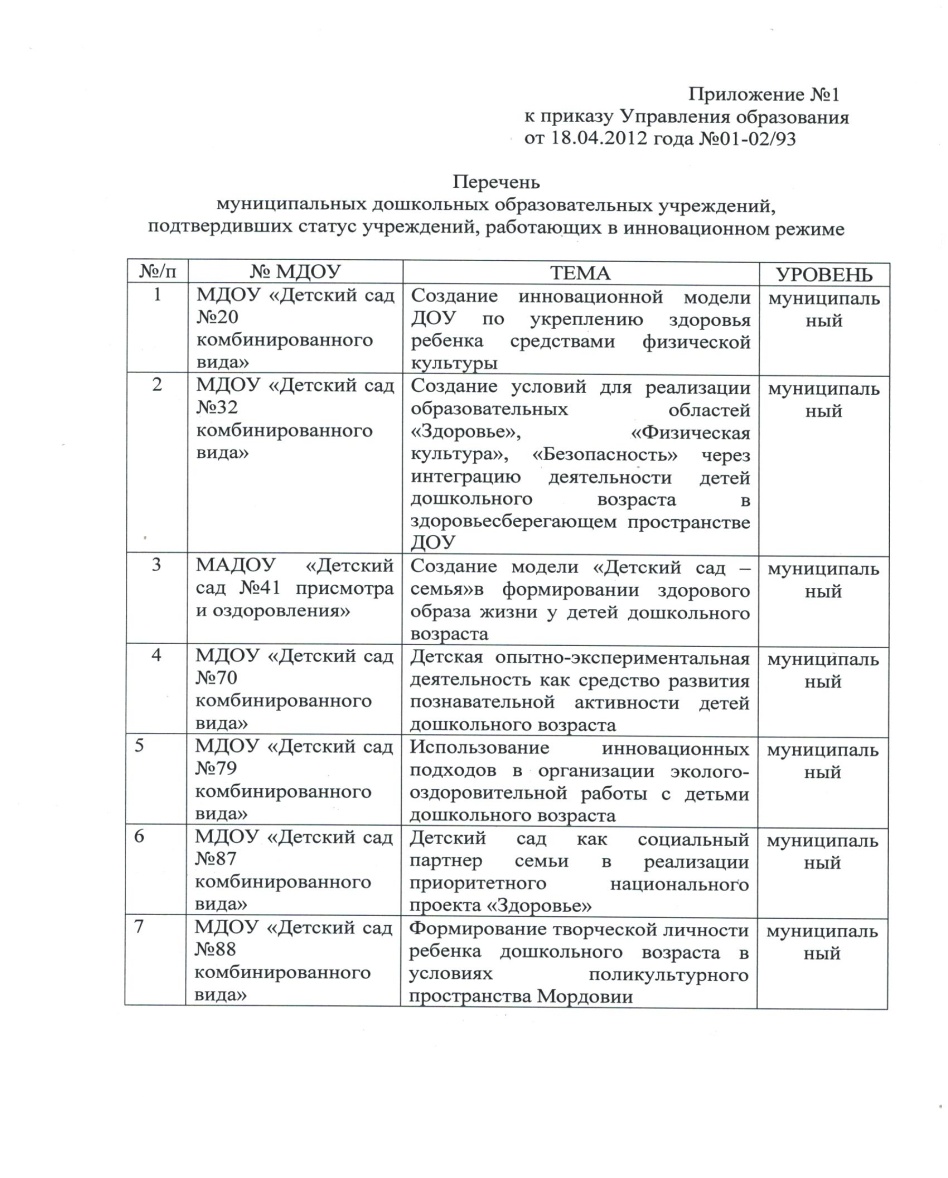 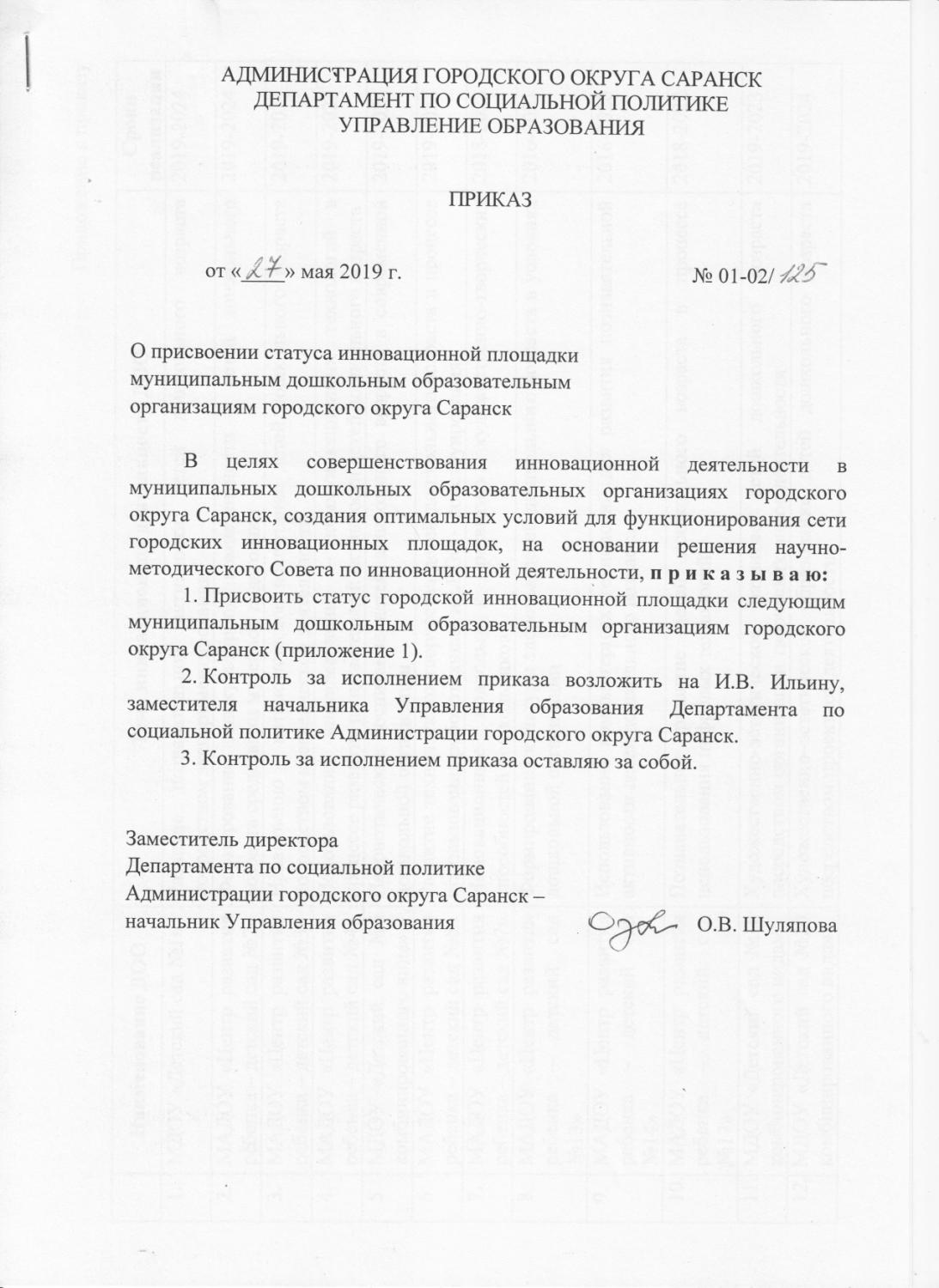 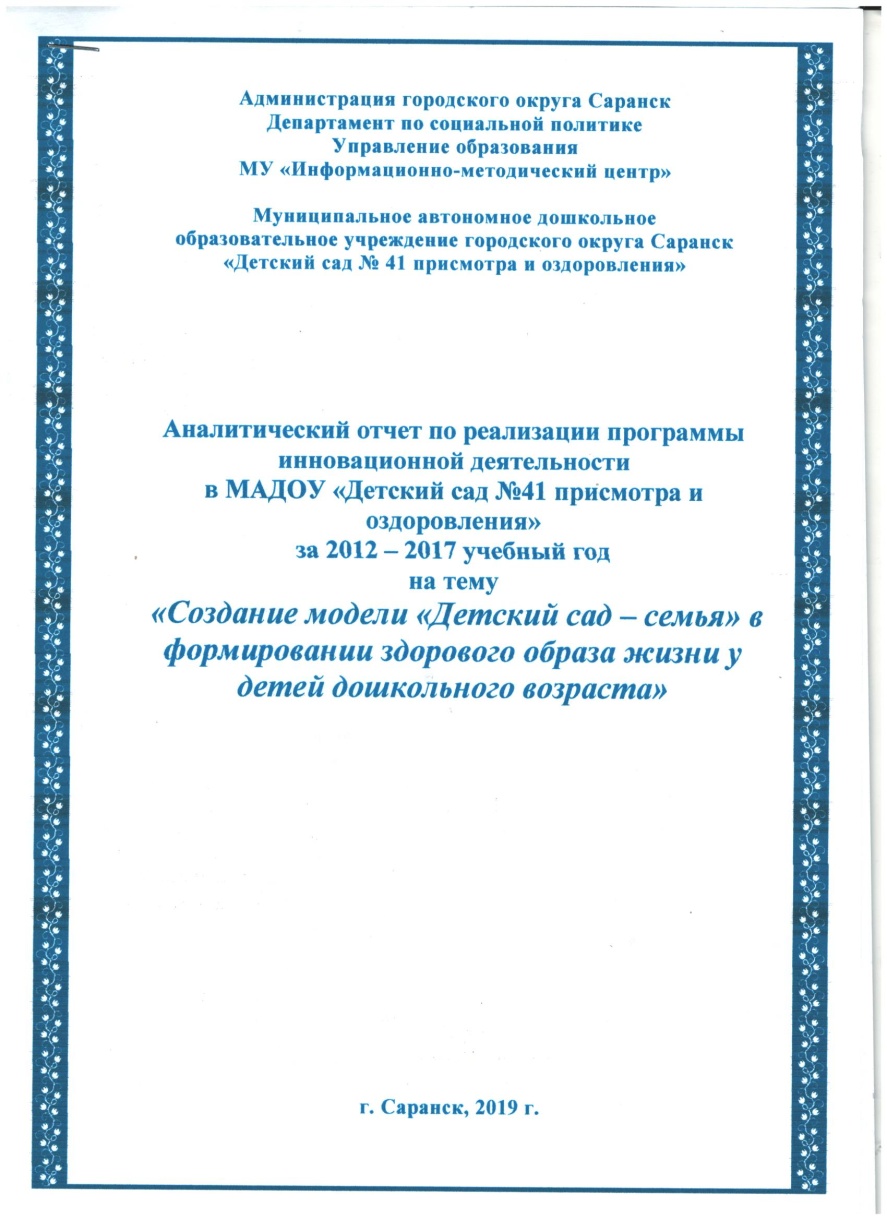 Обеспечение информационной открытости деятельности образовательной организации
АДРЕС САЙТА: 




http://ds18sar.schoolrm.ru
Наличие собственных публикаций
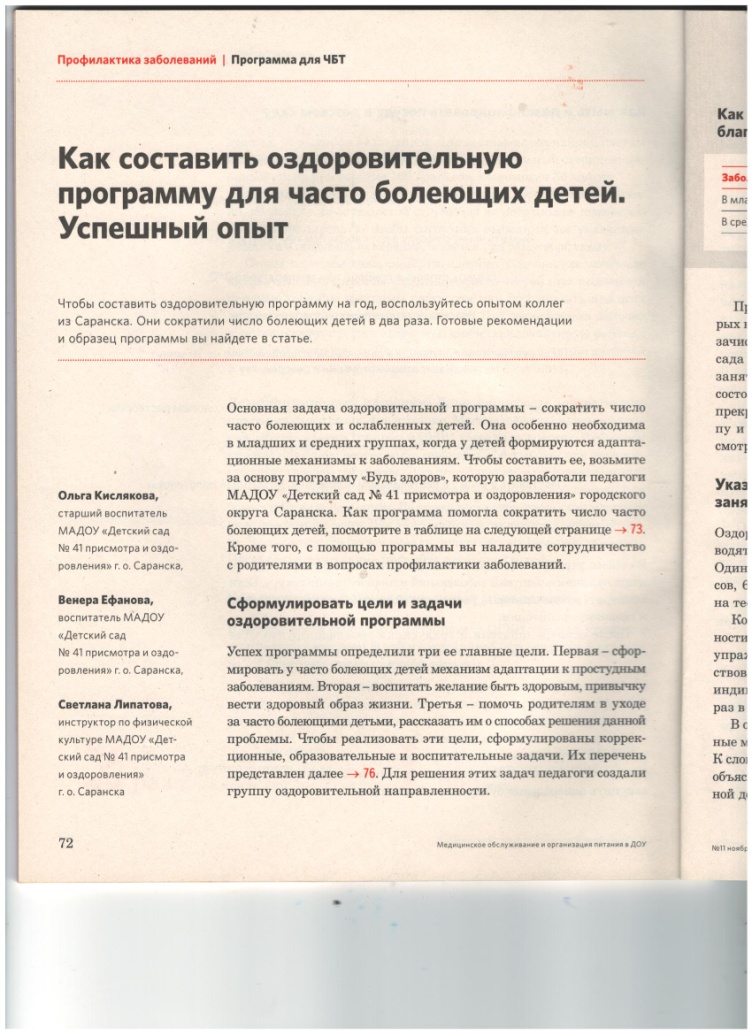 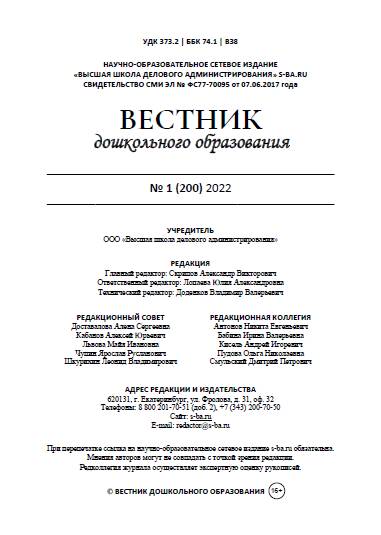 Наличие авторских программ, методических пособий, методических рекомендаций
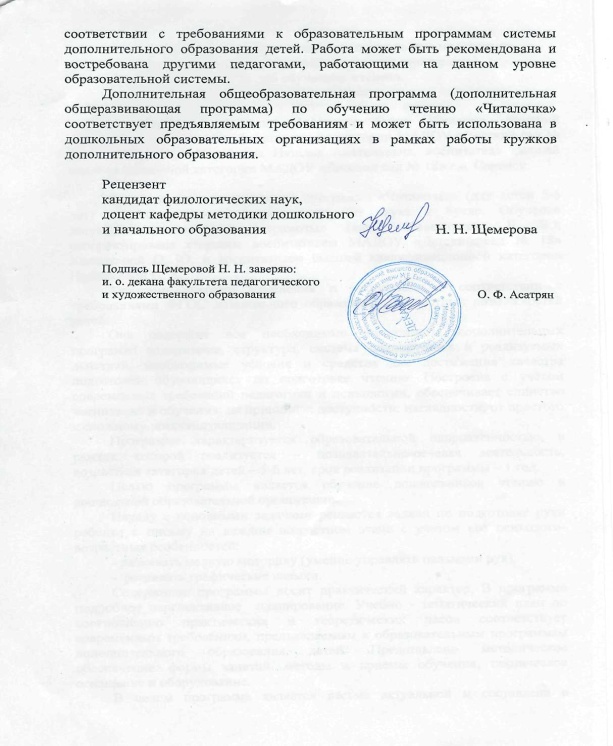 Выступления на заседаниях методических советов, научно-практических конференциях, педагогических чтениях, семинарах, секциях, форумах, радиопередачах (очно)
Проведение старшим воспитателем открытых занятий, мастер-классов, мероприятий
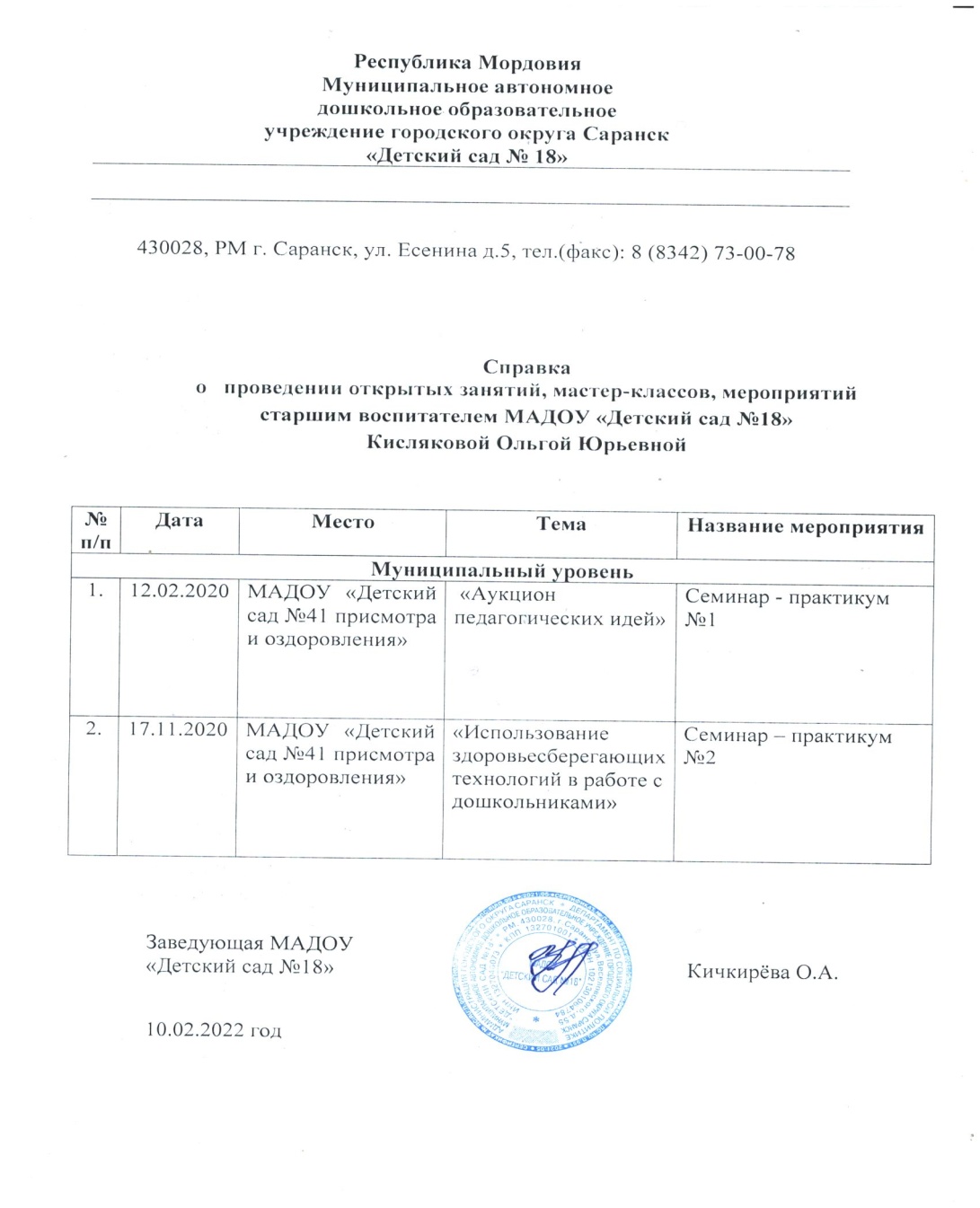 Экспертная деятельность
Общественно-педагогическая активность: участие в работе педагогических сообществ, комиссиях,  жюри конкурсов
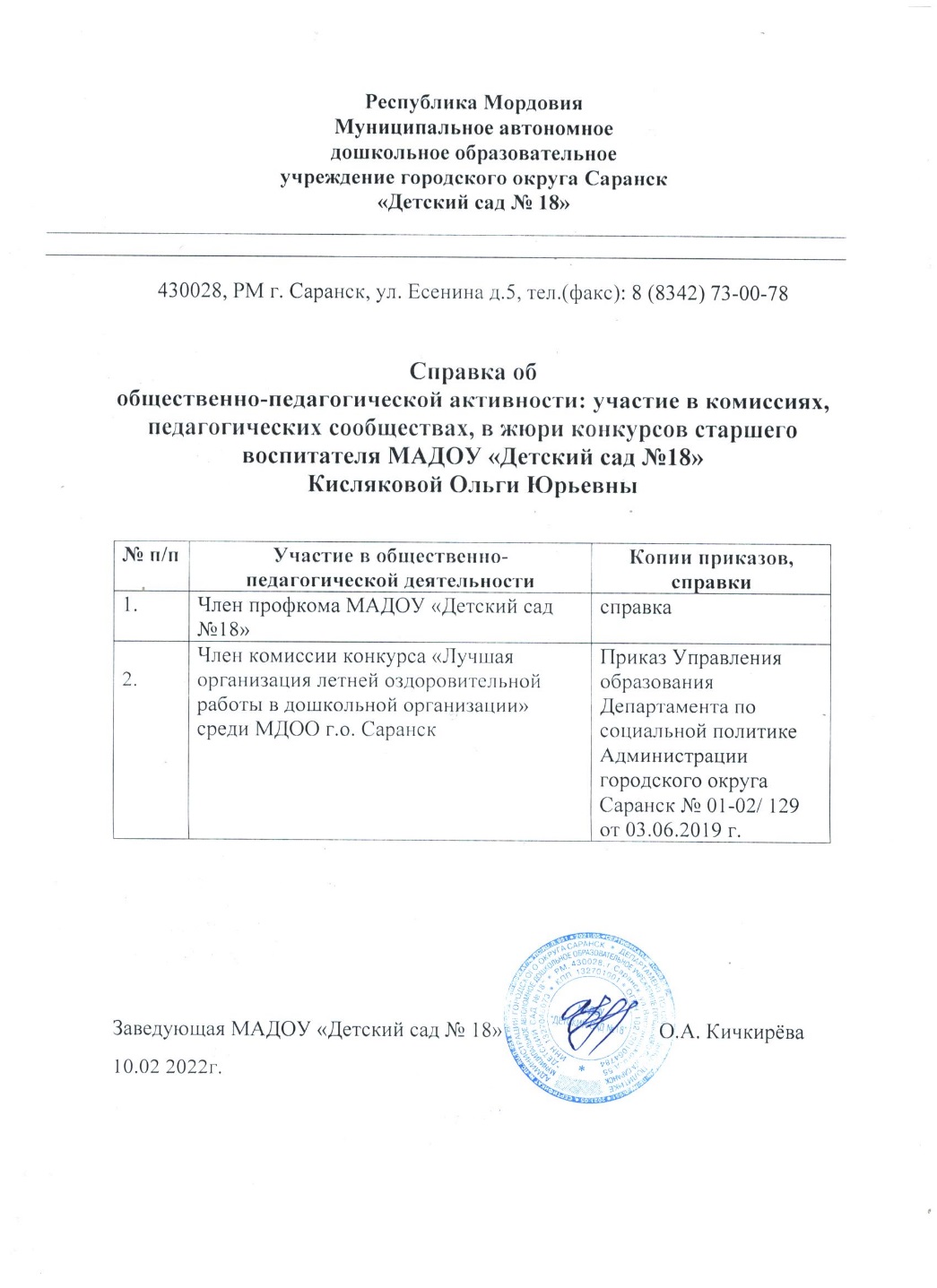 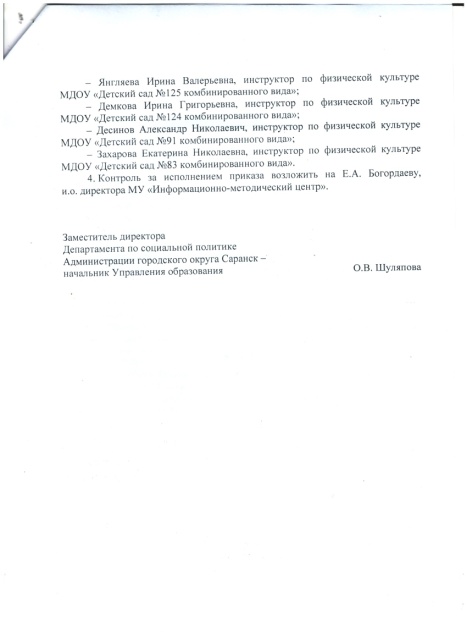 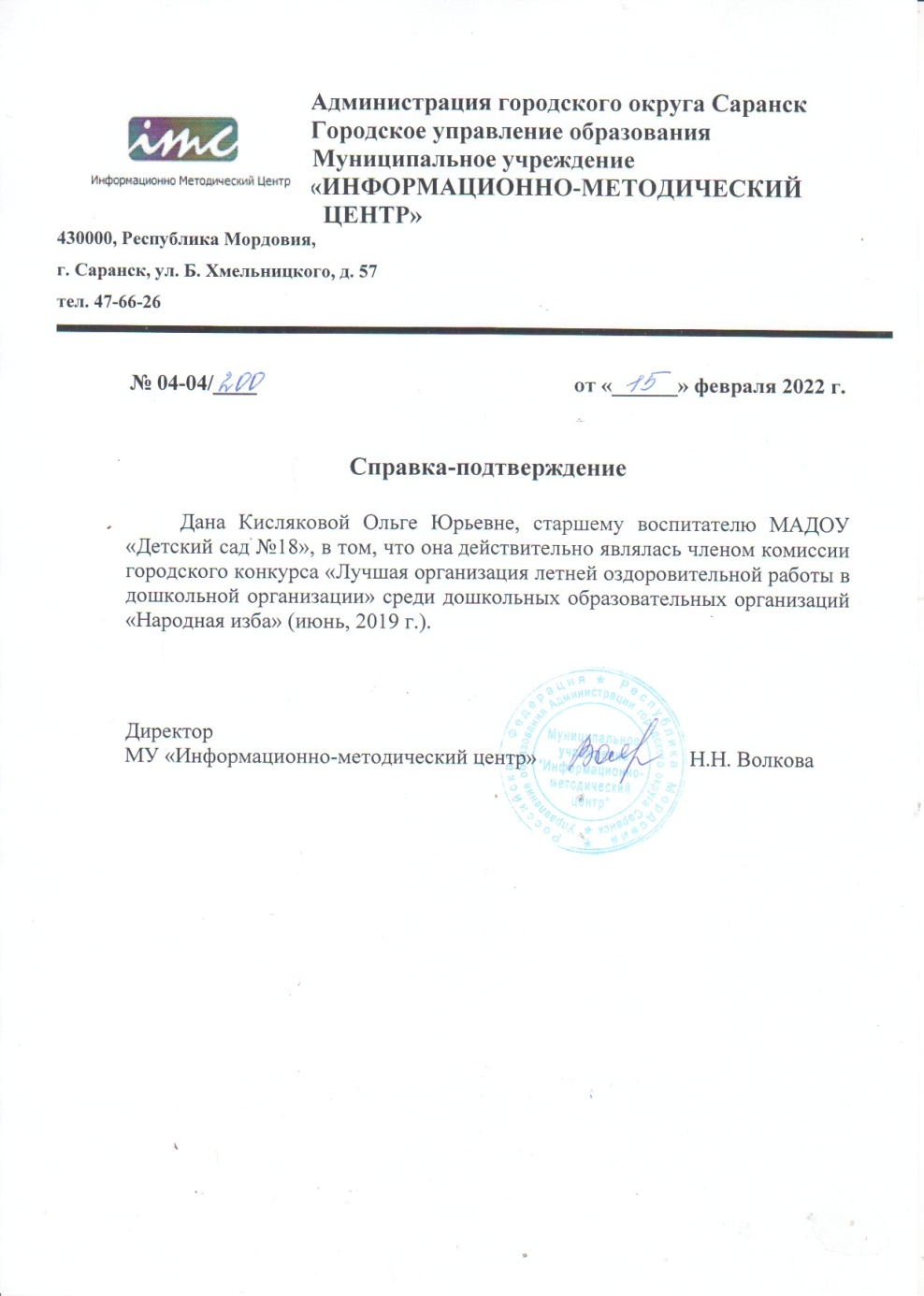 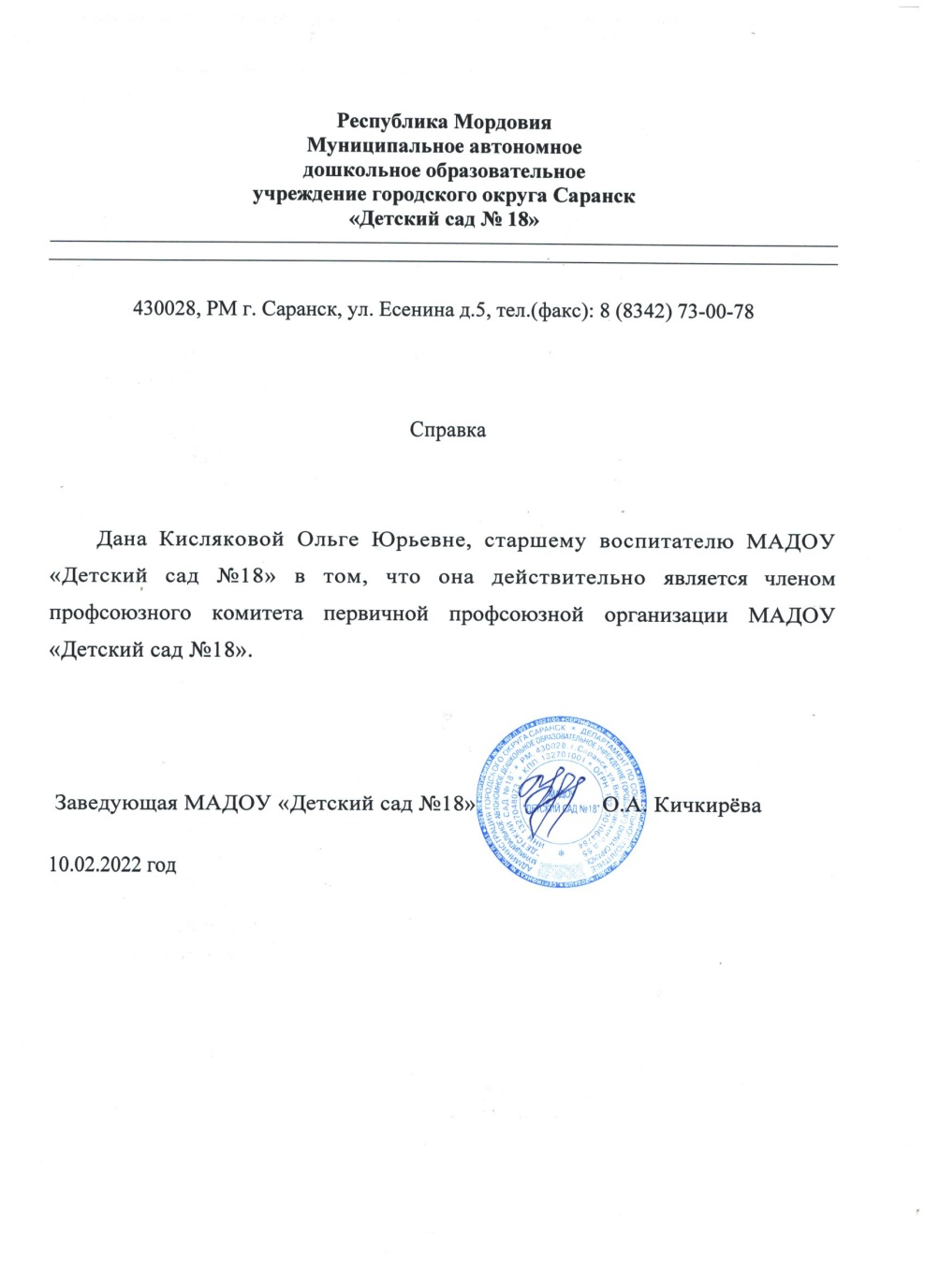 Личное участие в профессиональных конкурсах
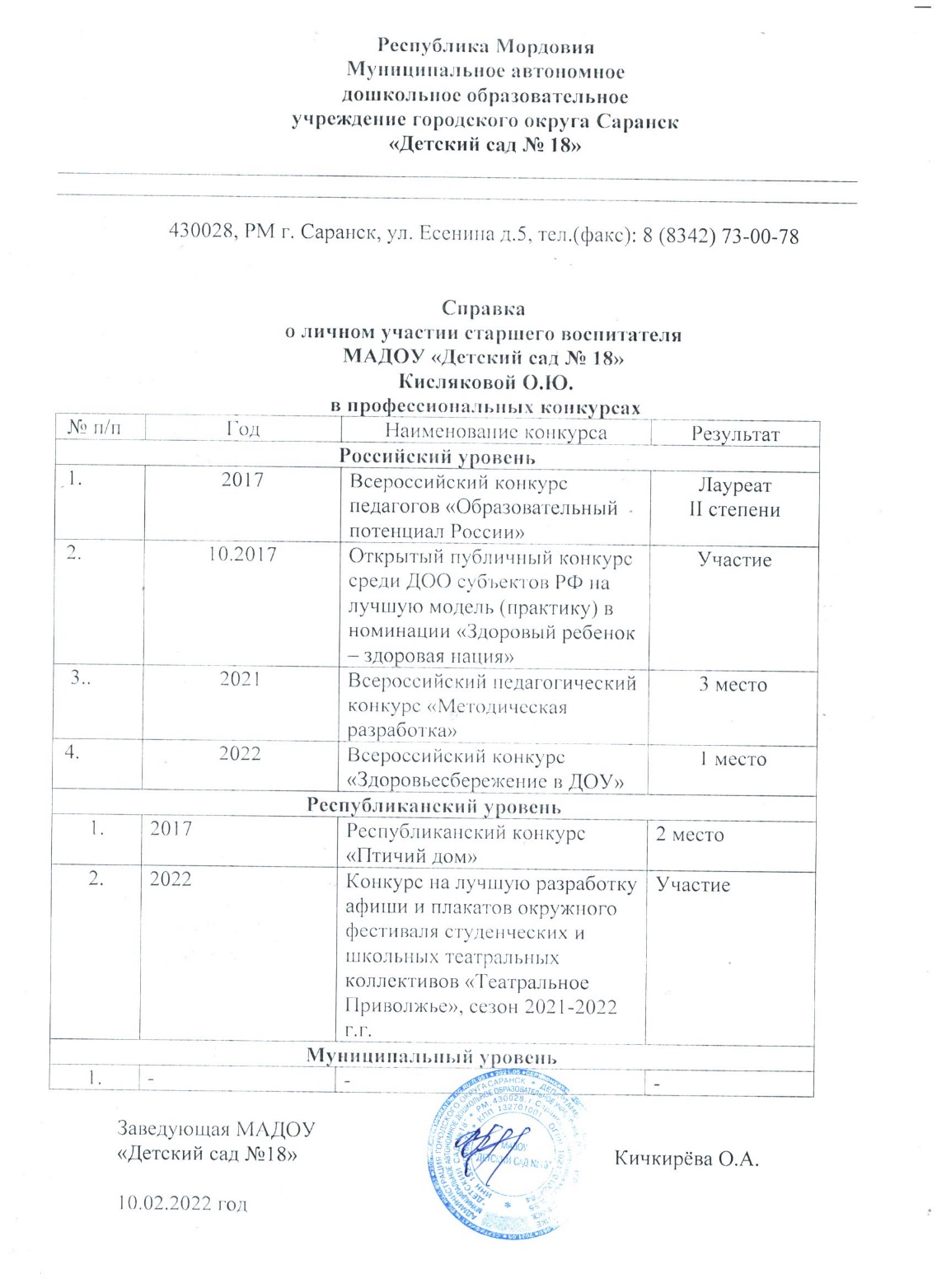 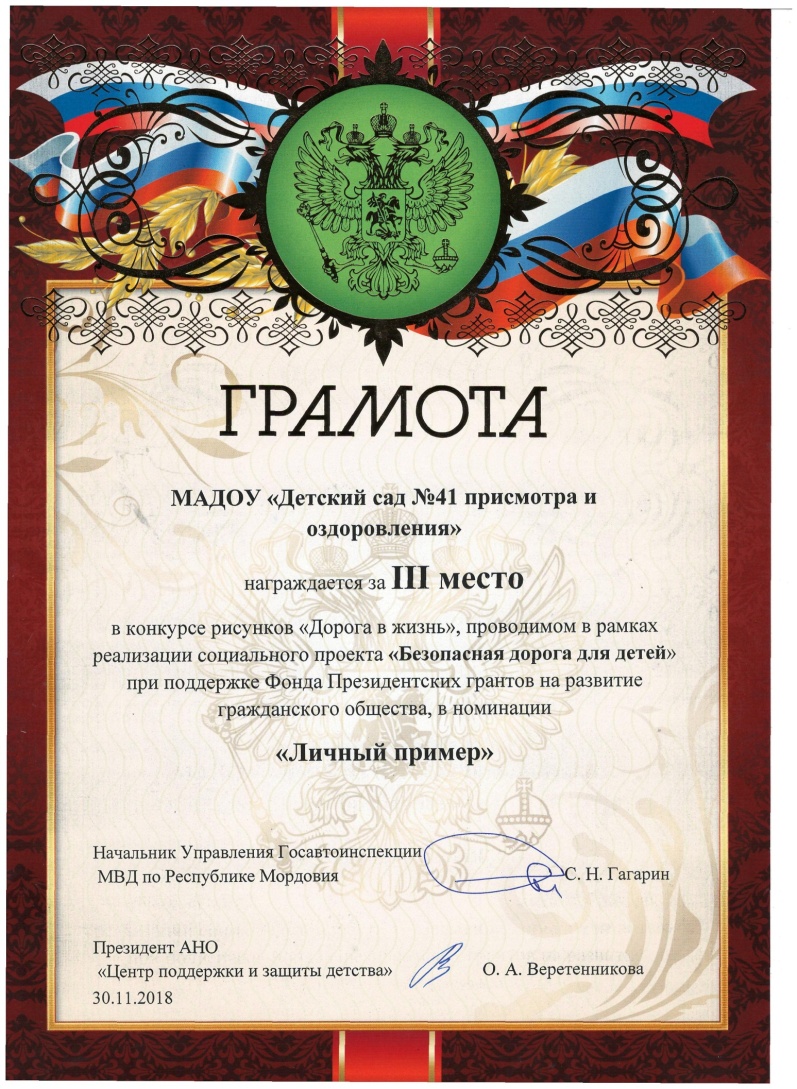 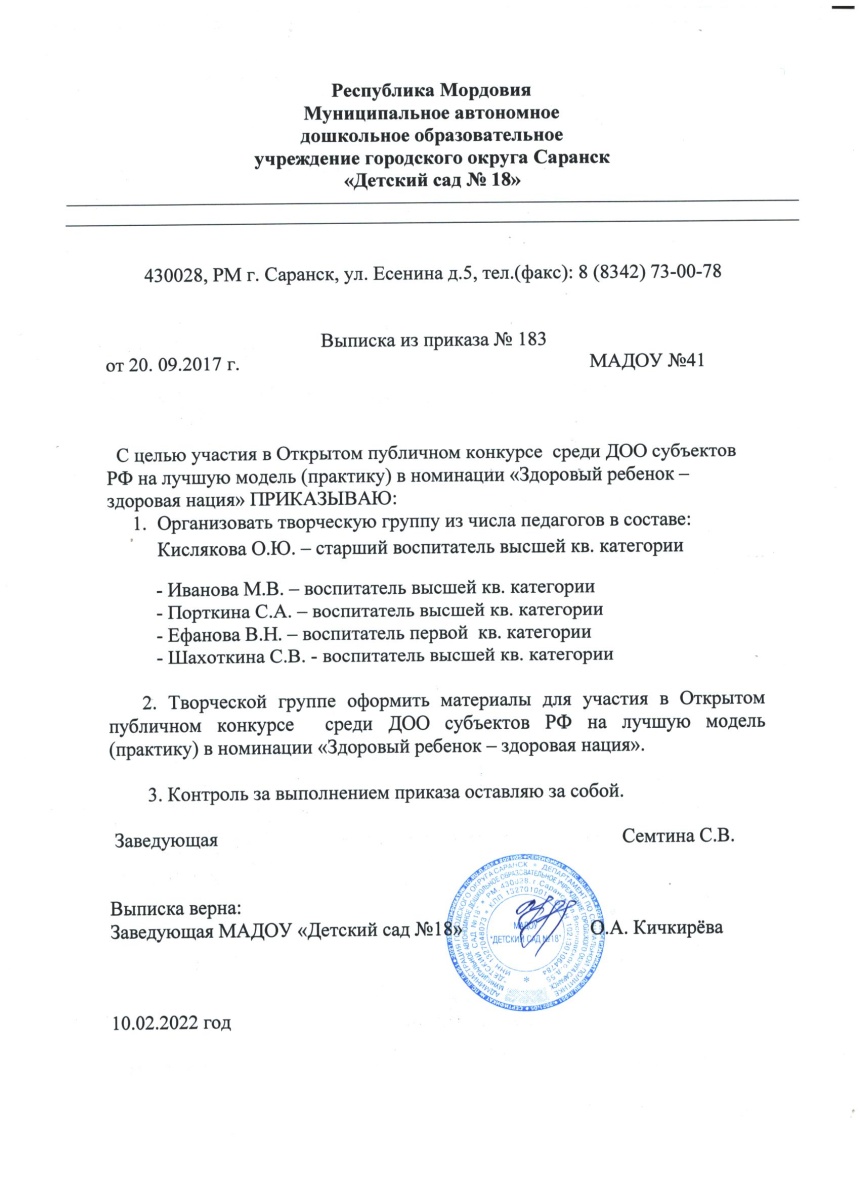 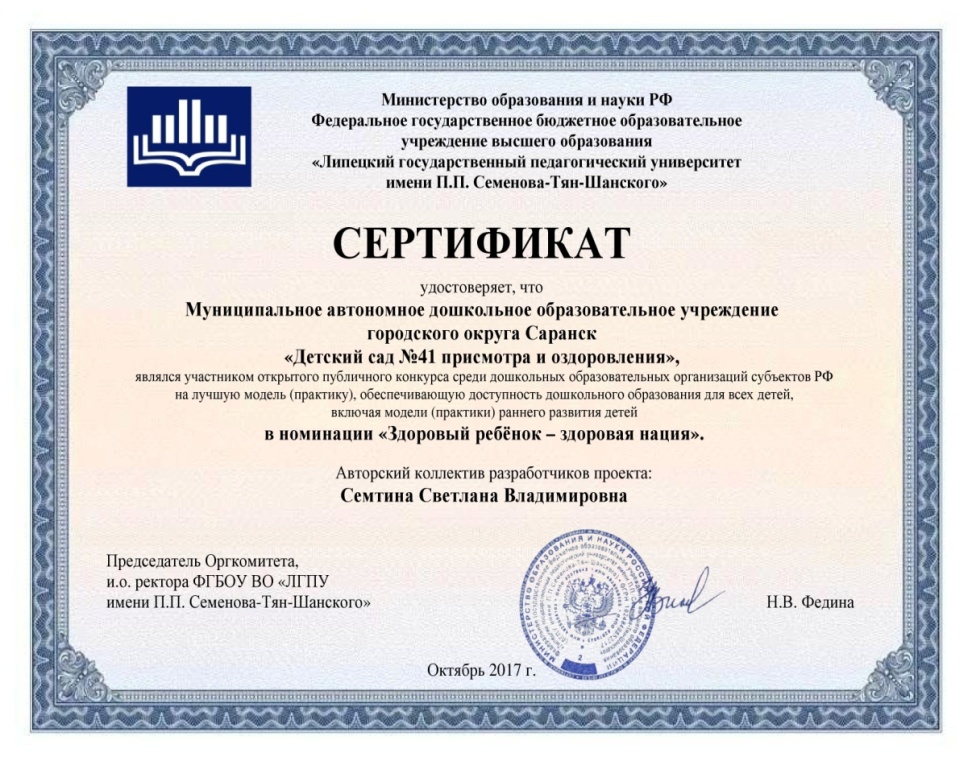 Награды и поощрения
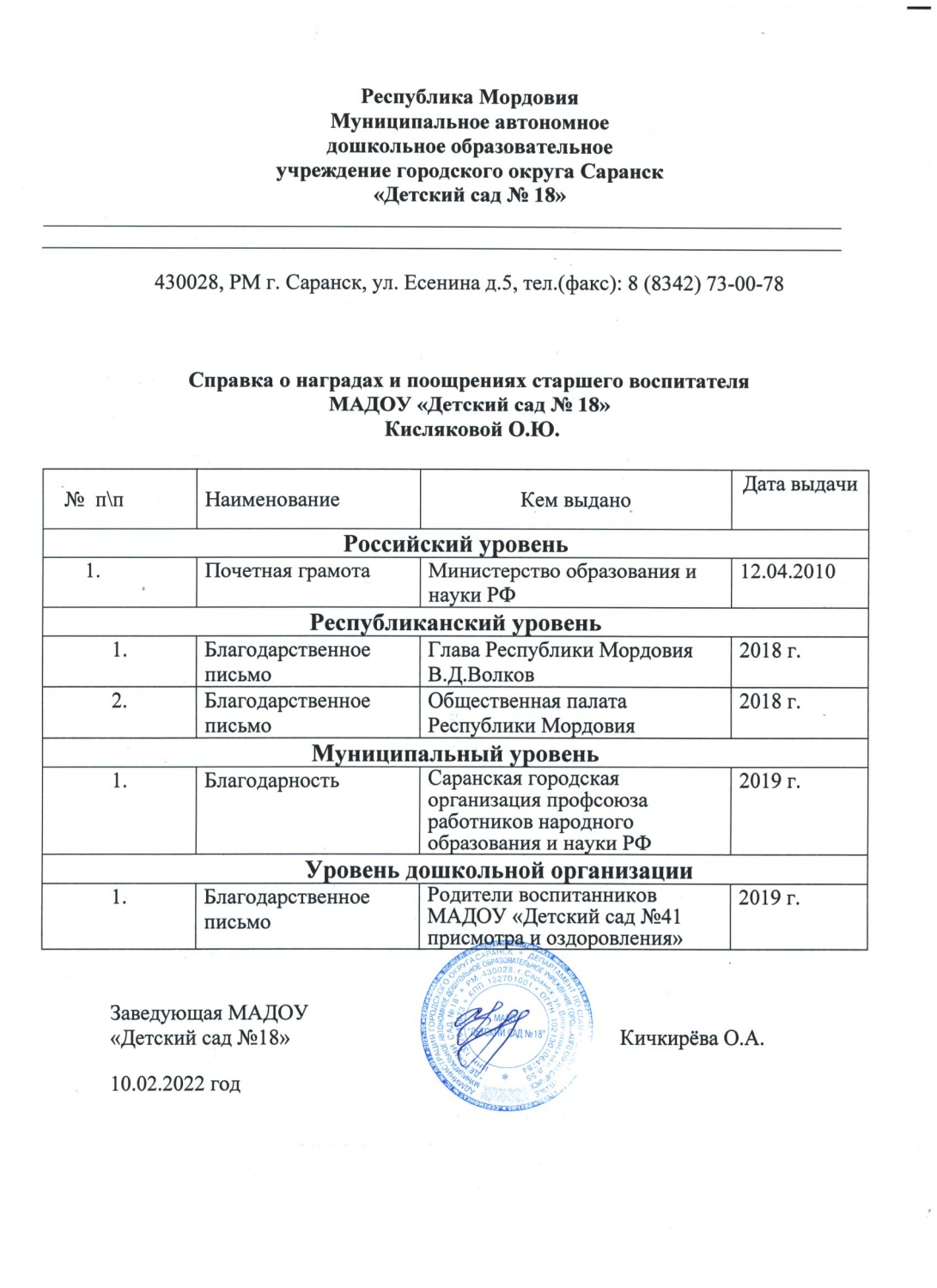 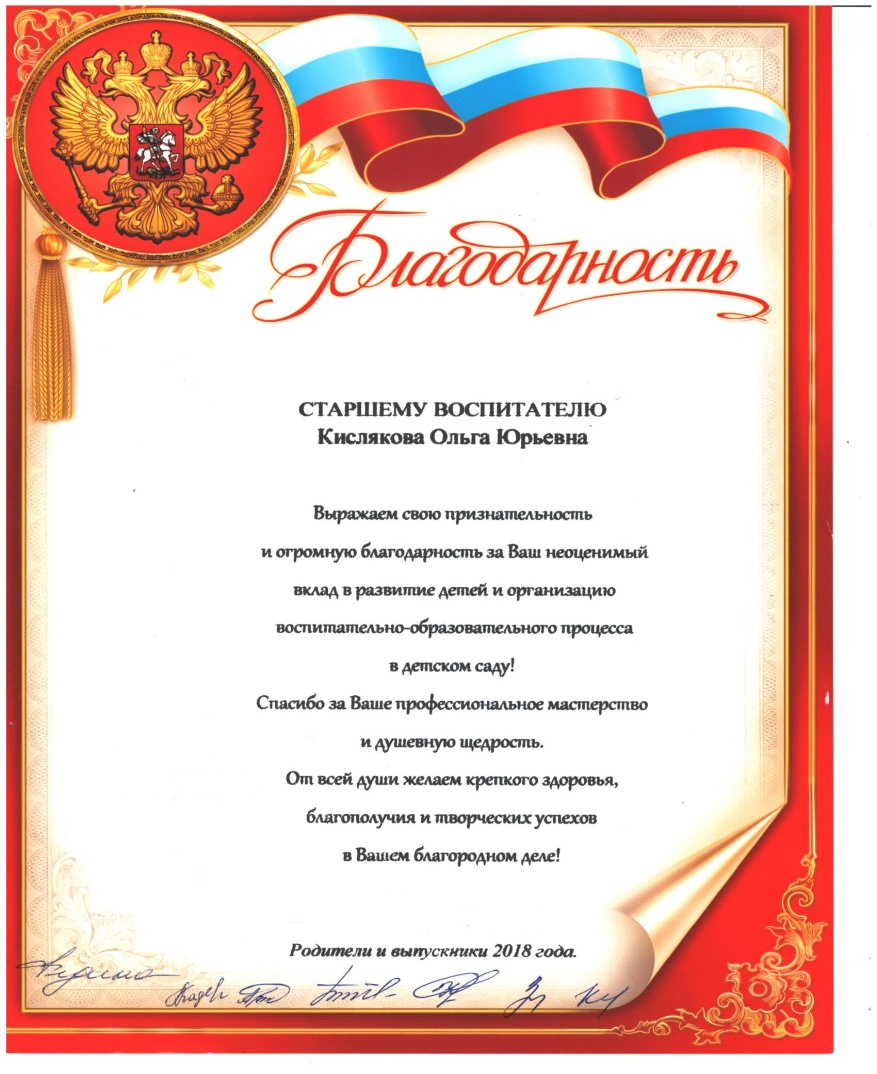